A WORLD OF
DIFFERENCE
Recognising and challenging stereotypes  of visible difference
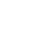 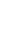 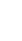 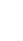 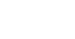 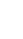 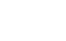 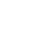 Secondary Lesson ©Changing Faces 2021
1
CLASS
DISCUSSION
What does the word stereotype mean?
©Changing Faces 2021
2
A stereotype is an idea about a particular group
of people that is often oversimplified, untrue or unfair.
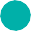 ©Changing Faces 2021
3
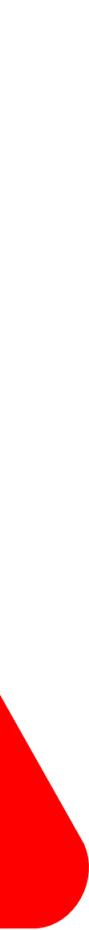 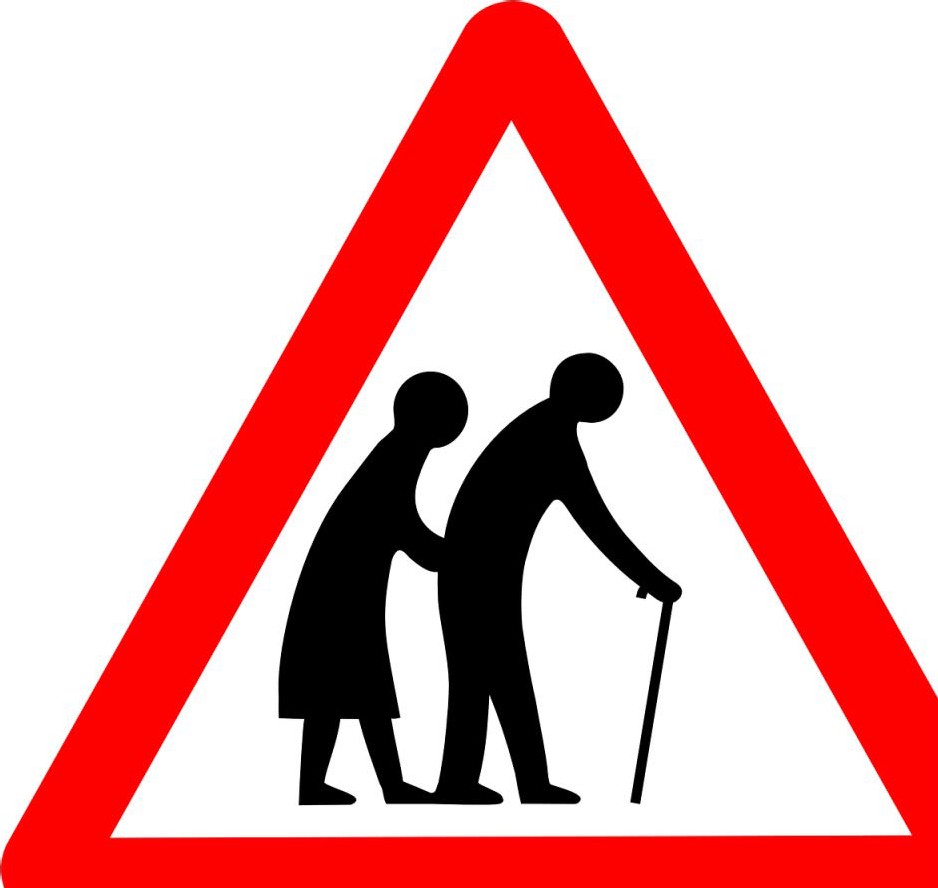 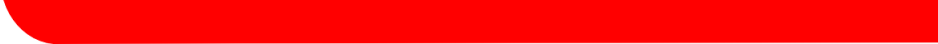 ©Changing Faces 2021
4
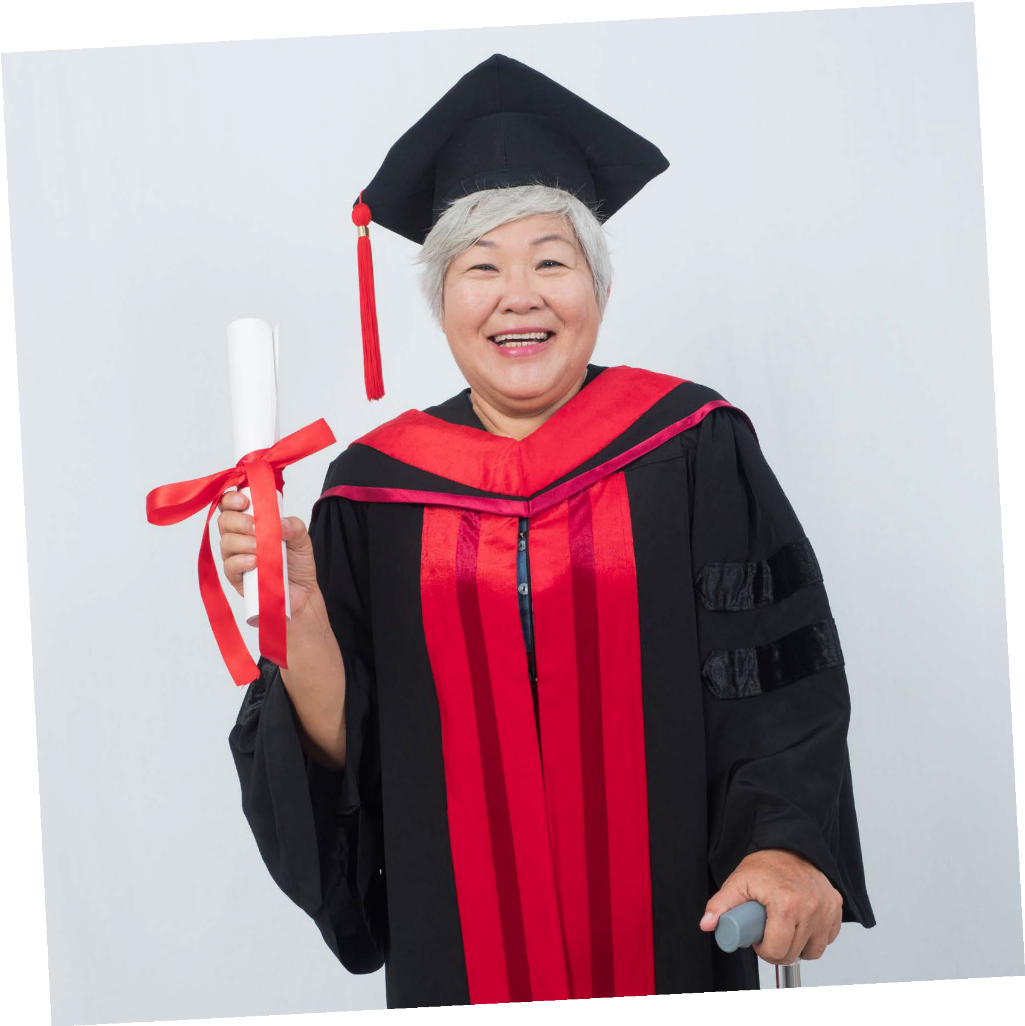 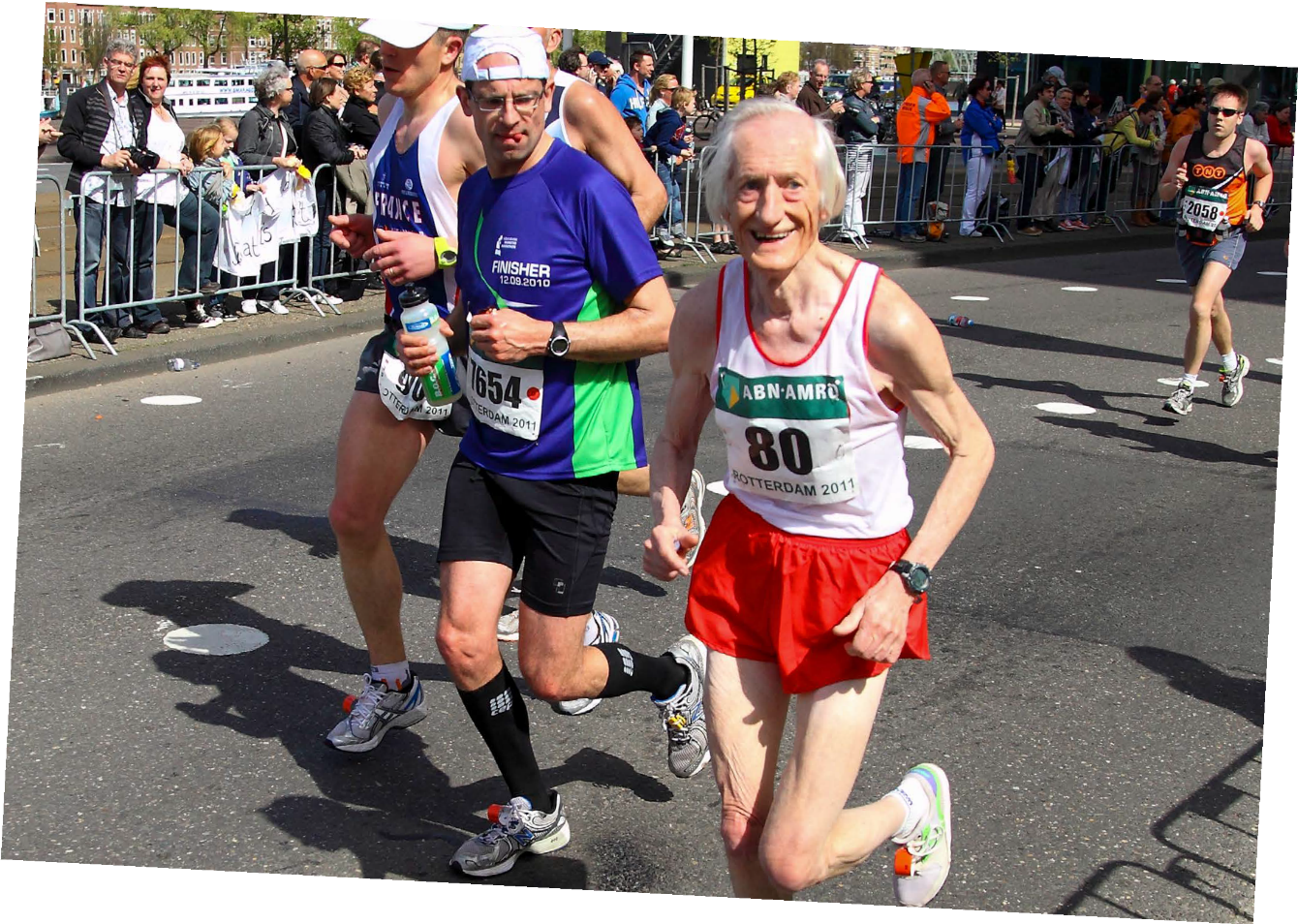 Credit: Repelsteeltje/Shutterstock.com
Credit: Shutterstock
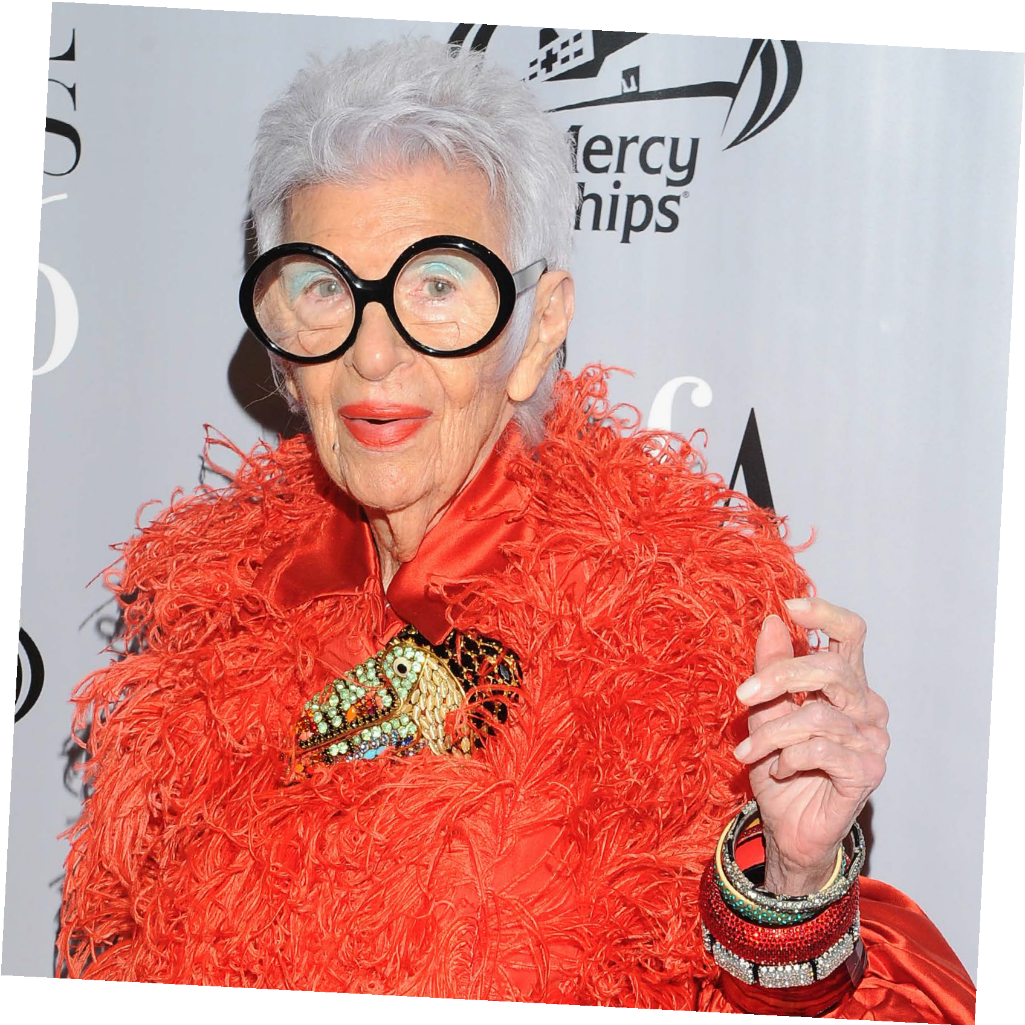 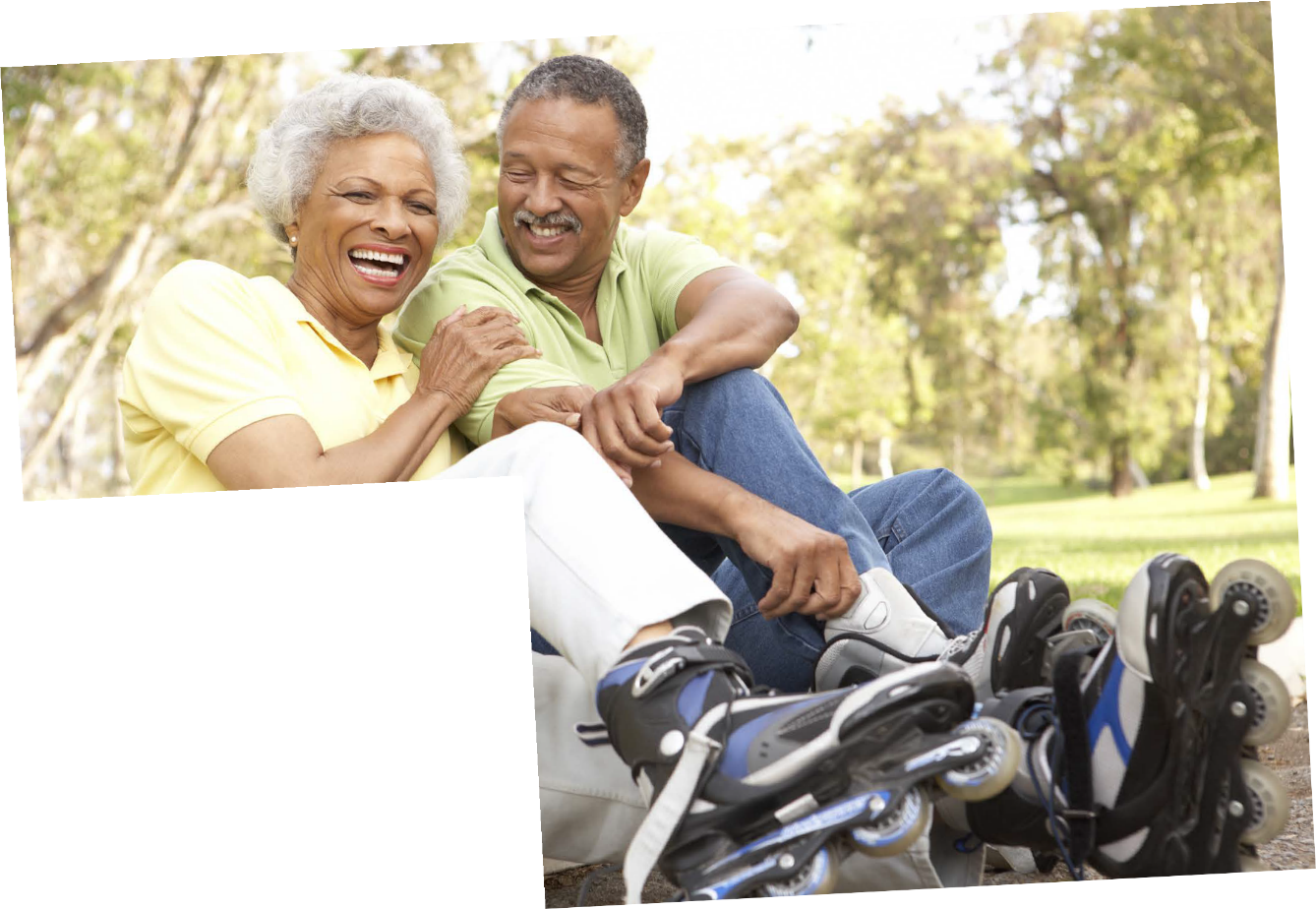 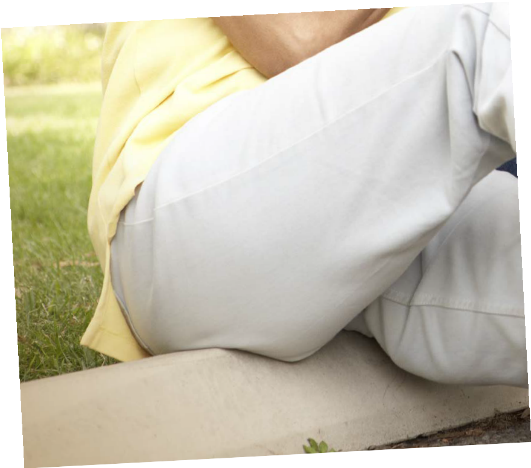 Credit: Ron Adar/Shutterstock.com
Credit: Shutterstock
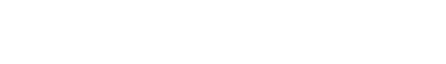 ©Changing Faces 2021
5
CLASS
DISCUSSION
What impact do stereotypes have?
©Changing Faces 2021
6
Today we’re going to be talking about how stereotypes
affect people who have a visible difference
(a mark, scar or condition that affects how they look).
©Changing Faces 2021
7
Causes of a visible difference:
Skin conditions like eczema, acne, or vitiligo
Burns
Birthmarks
Craniofacial conditions, affecting the growth  and development of the skull and face
Cleft lip/palate (a gap or split in the upper lip  and/or roof of the mouth)
Cancer
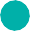 ©Changing Faces 2021
8
There are many types of	visible diference
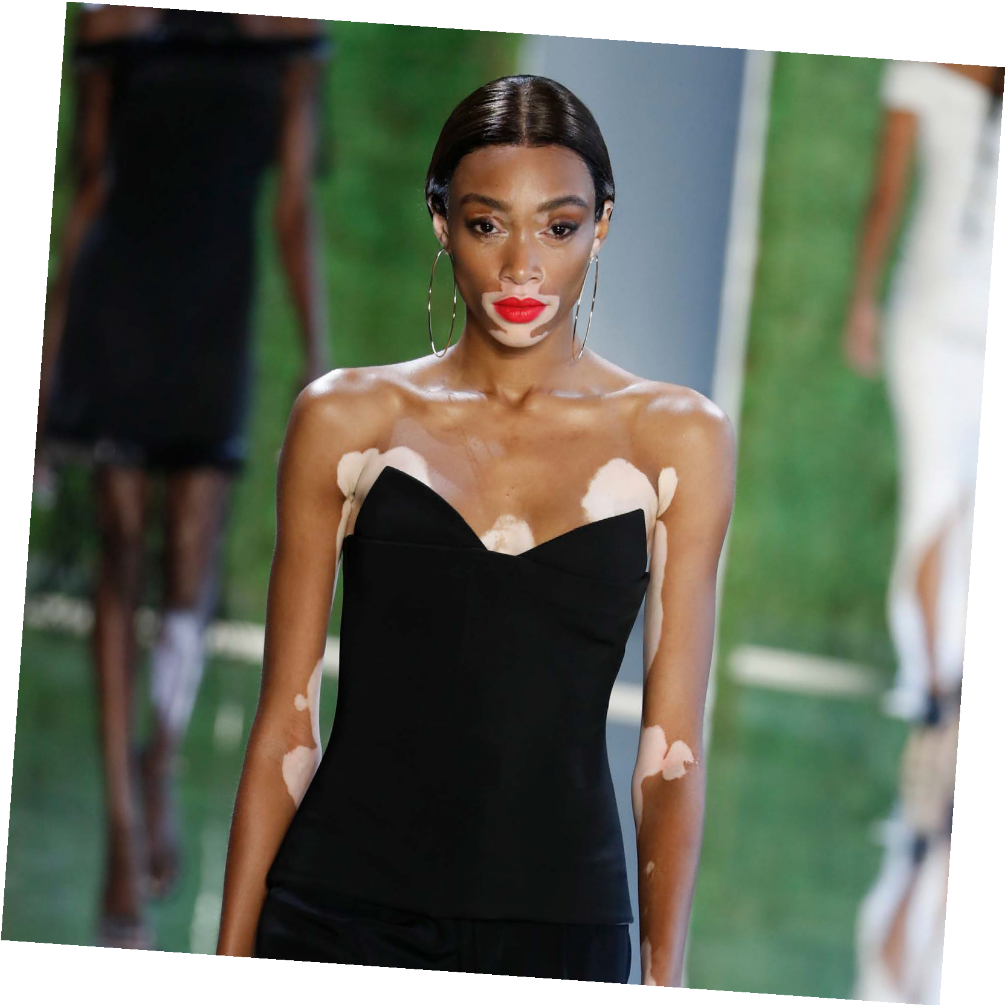 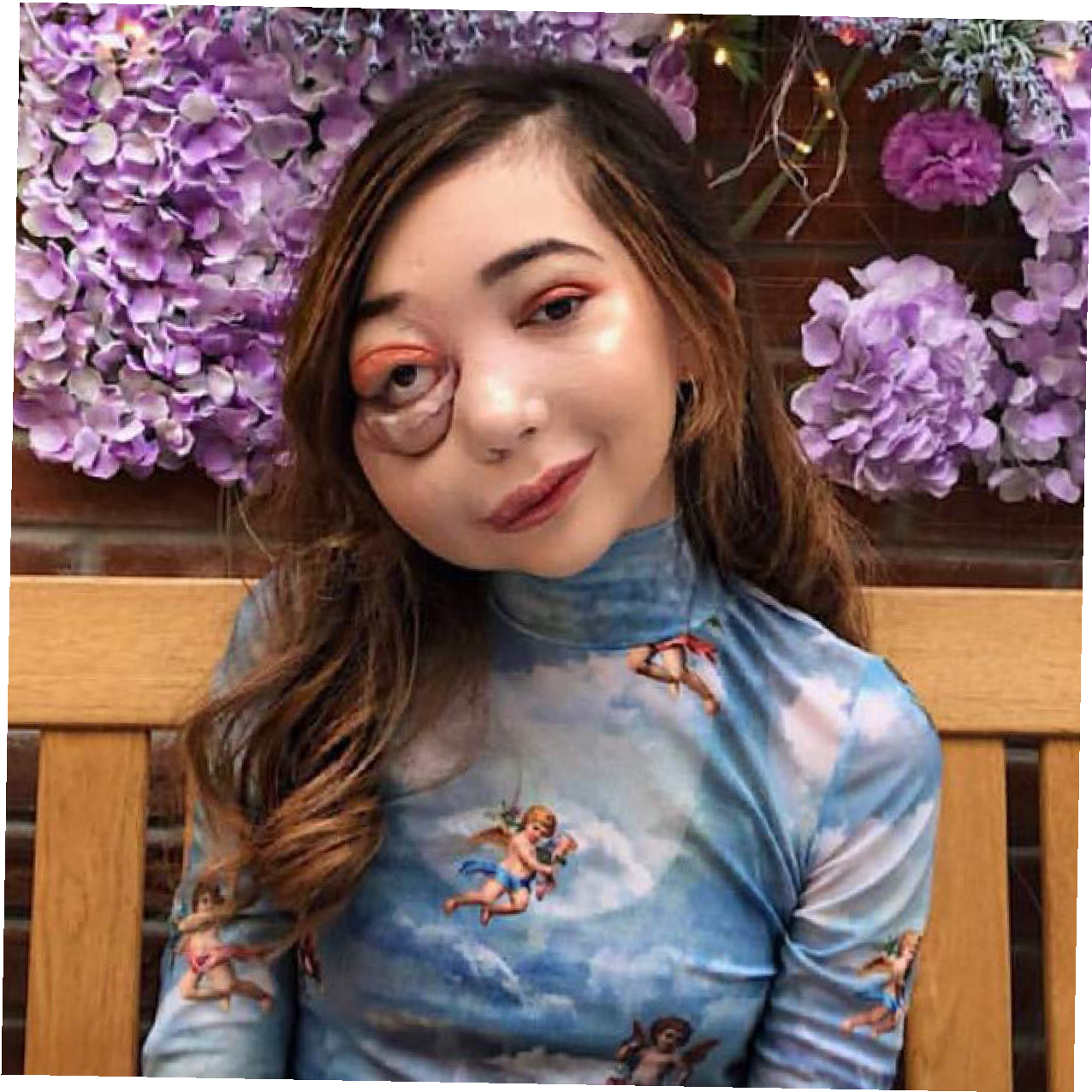 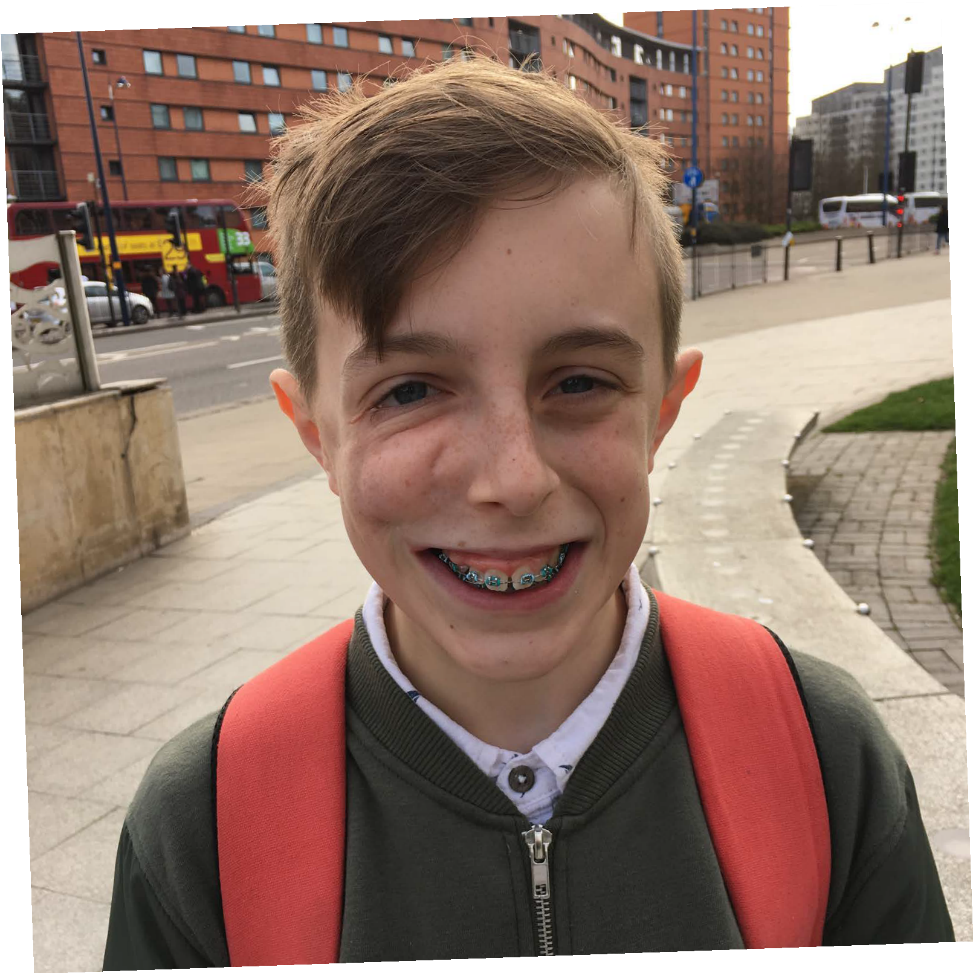 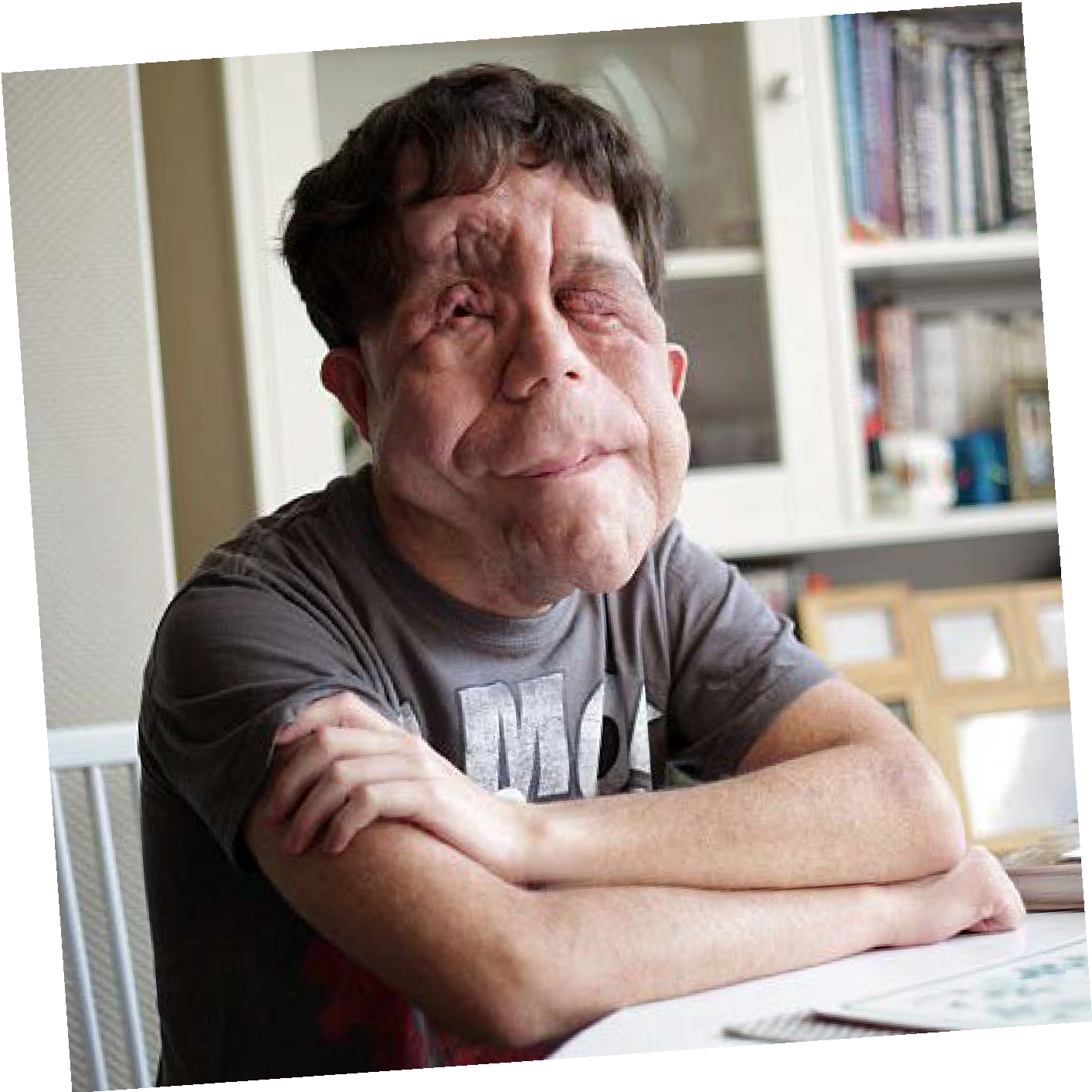 Credit: FashionStock.com/Shutterstock.com
©Changing Faces 2021
9
GROUP
ACTIVITY
Write a list of film or TV characters who  have a scar, mark or condition that affects  their appearance.
©Changing Faces 2021
10
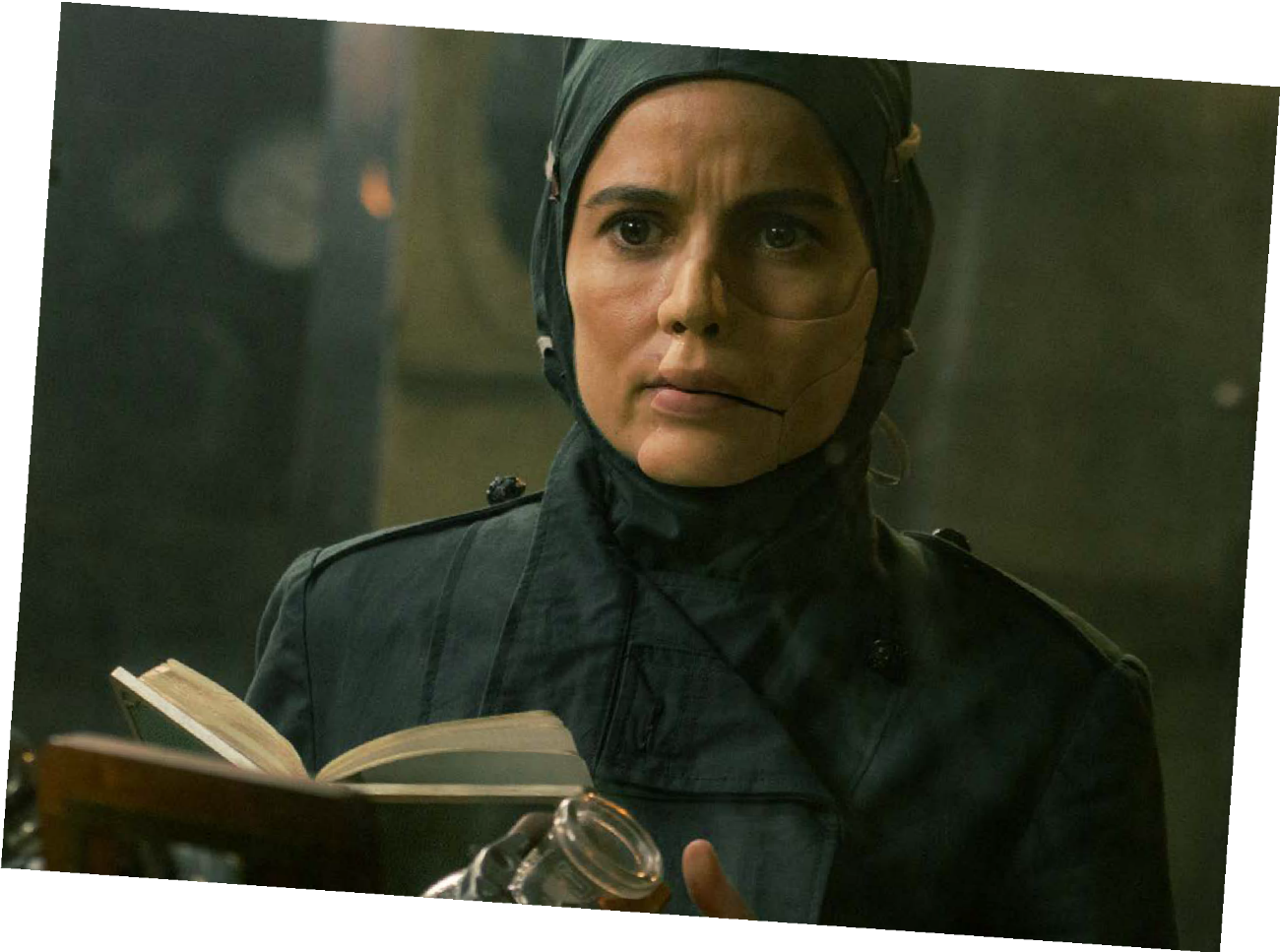 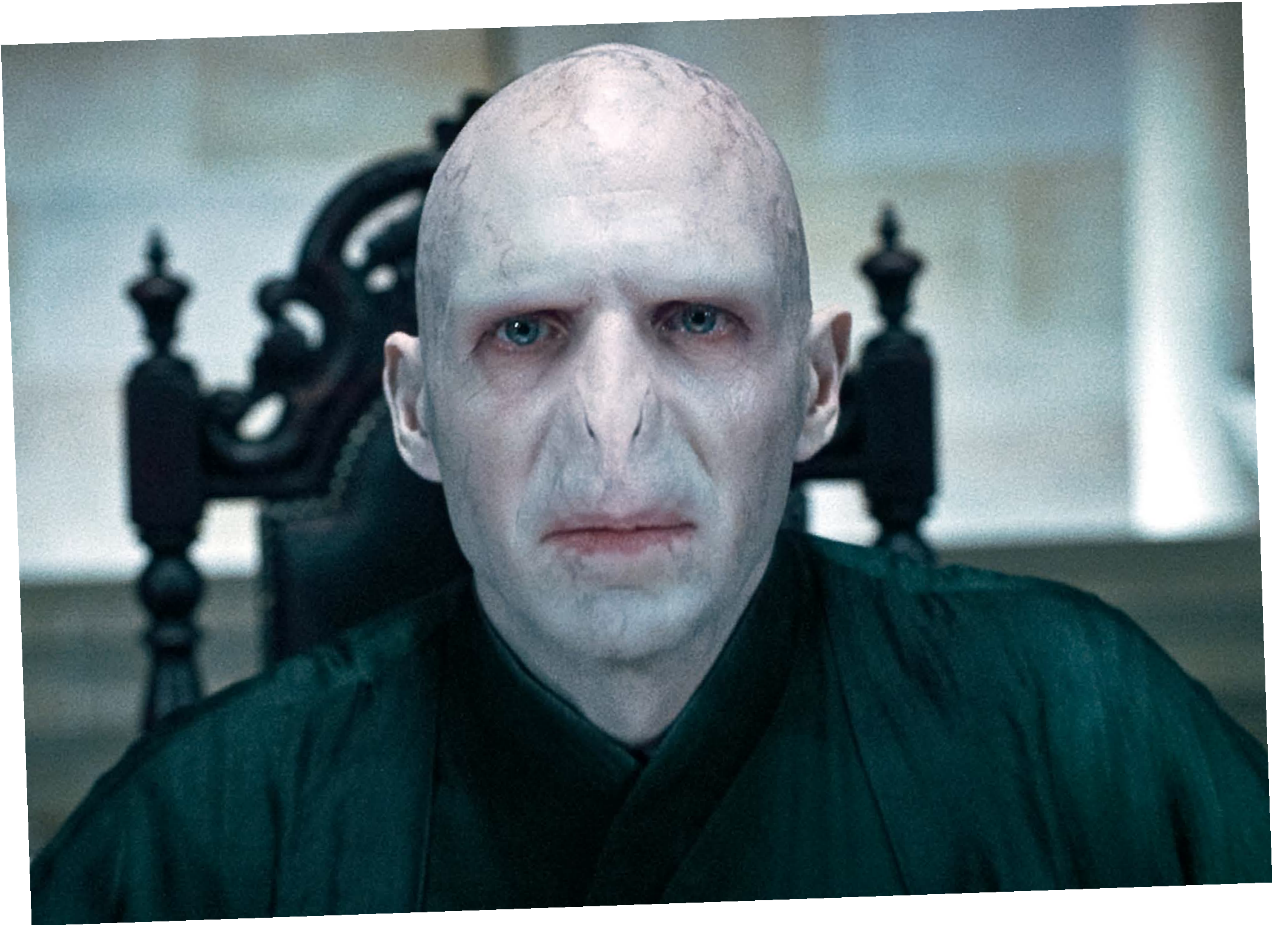 and Ratpac-Dune Entertainment LLC
©Warner Bros. Entertainment Inc.
©Warner Bros. Entertainment Inc.
Voldemort
HARRY POTTER
Dr Poison
WONDER WOMAN
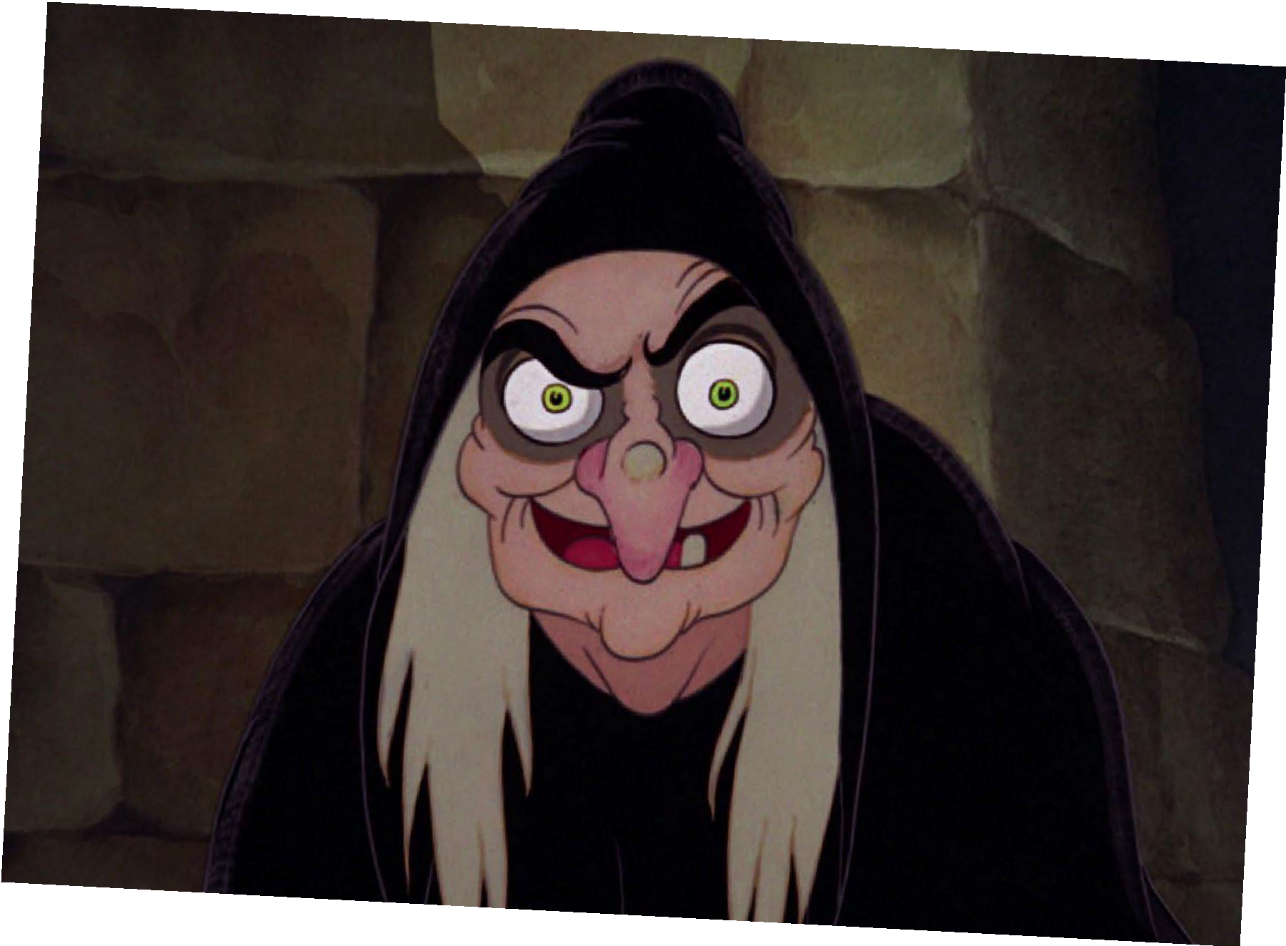 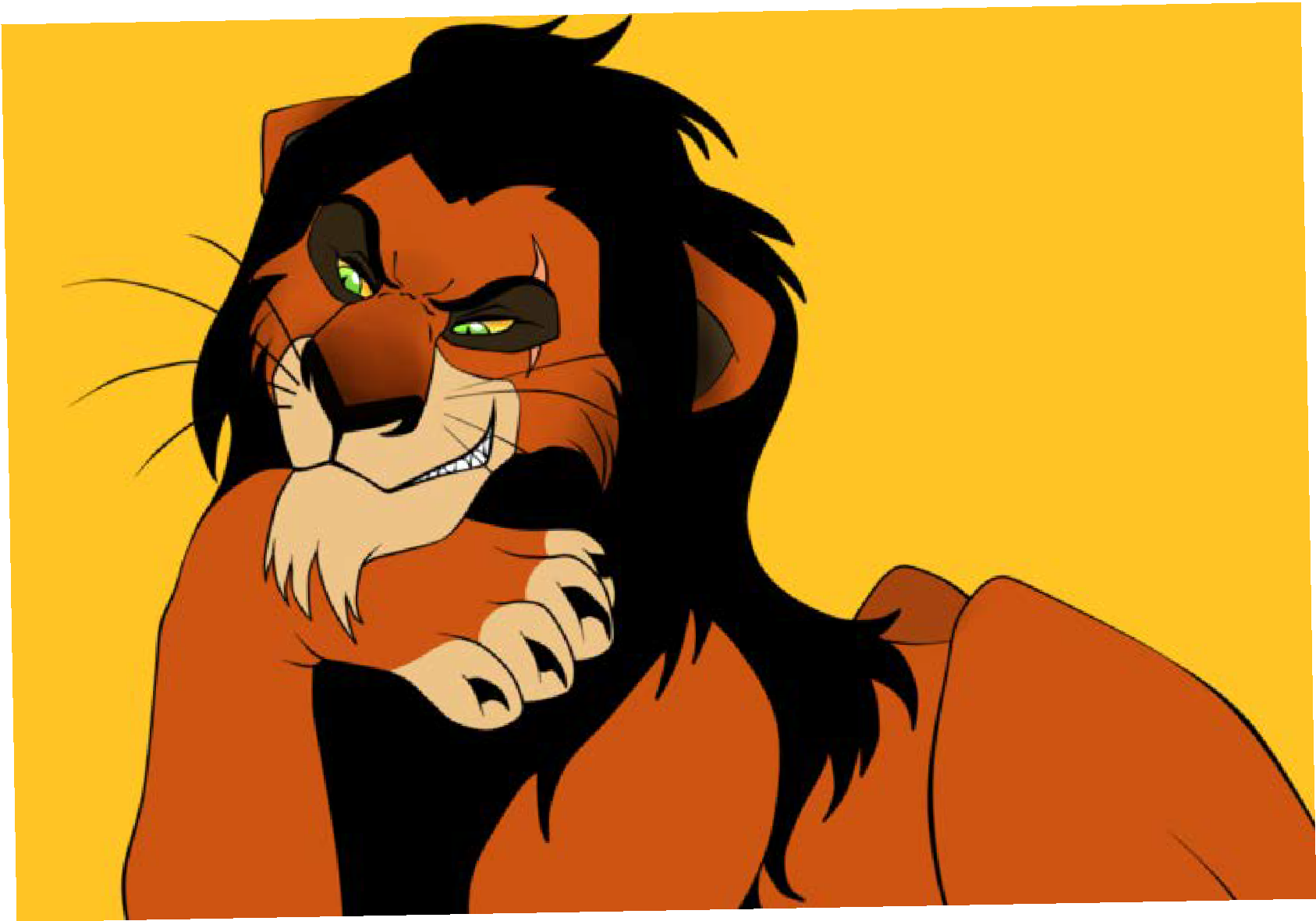 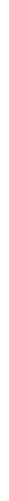 ©Disney
©Disney
Scar
THE LION KING
The Evil Queen
SNOW WHITE
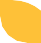 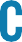 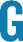 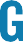 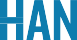 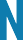 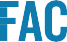 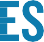 ©Changing Faces 2021
11
CLASS
DISCUSSION
What impact could stereotypical film  and TV villains have on people who have  a visible difference in real life?
©Changing Faces 2021
12
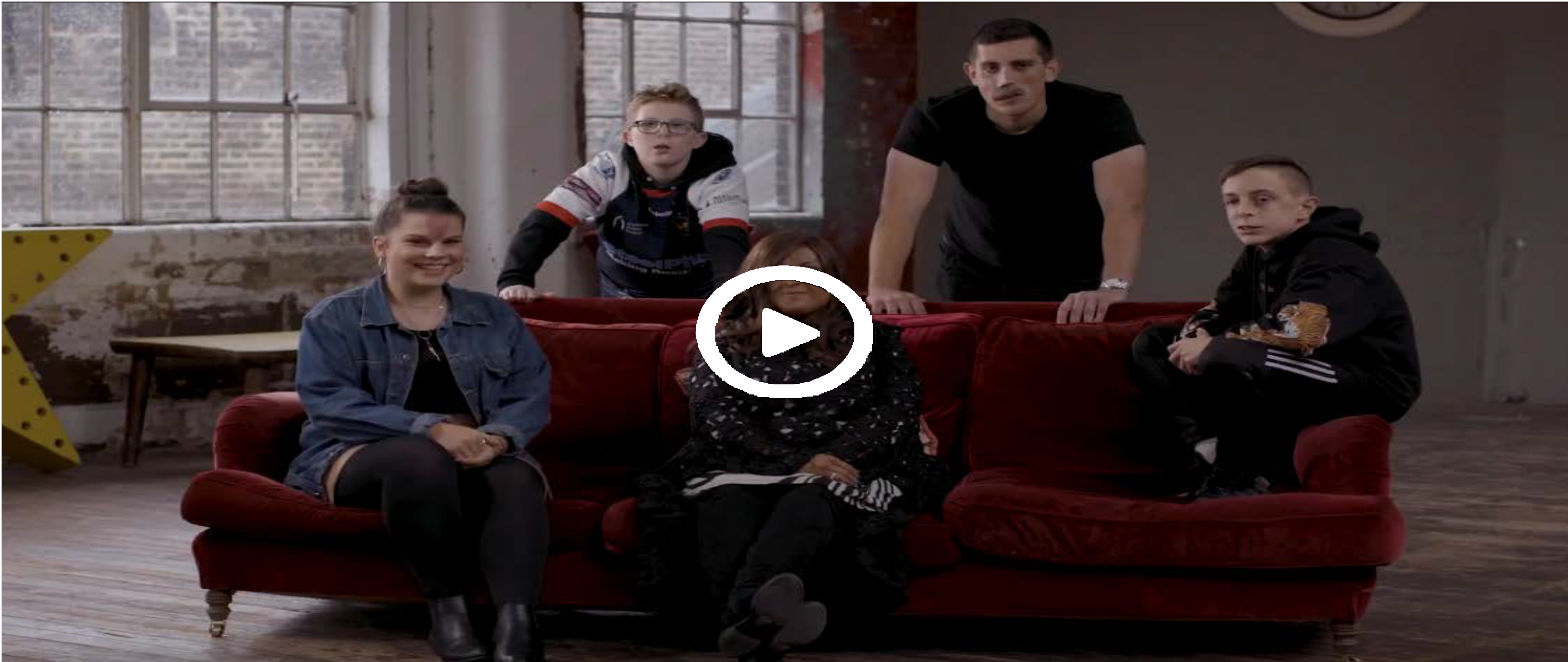 #iamnotyourvillain
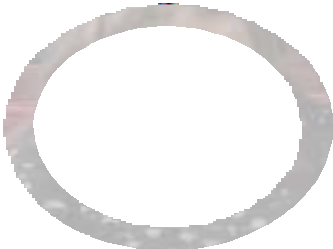 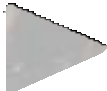 For the video to work, please make sure you are in slideshow mode.
©Changing Faces 2021
13
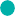 Other helpful
websites:
youngminds.org.uk
Find out more about visible differences  and respecting difference:  changingfaces.org.uk

Worried about anything we’ve discussed?
You can contact Childline for help:
childline.org.uk
respectme.org.uk
©Changing Faces 2021
14